Naturalist on an island
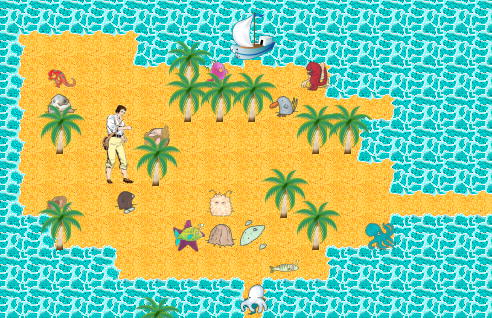 ship
some animals
navigator
some animals
1
[Speaker Notes: Assignment a5 deals with a naturalist who lands on an island and roams around it, capturing animals and bring them back to the ship.
You see on the map the ship, the naturalist, and some of the animals used in the previous assignments.  
Show them the finished a5 in action in Eclipse! Do the random-walk naturalist first. Stop it after 20 seconds. Then do NaturalistGries. This requires you to change the Run-Configuration files. It’s good for them to see you do that. Speed it up using the slider.]
Naturalist on an island
Island represented by a graph. The assignment is designed to exercise your knowledge about graphs, to expand your thinking abilities with respect to graphs, to do some designing of your own.
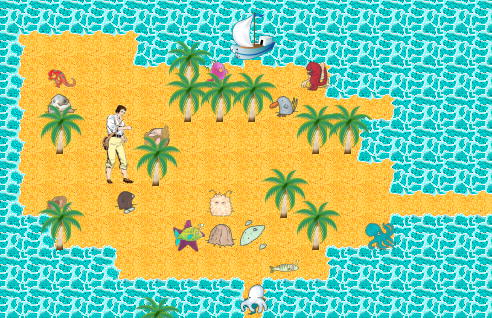 Competition:
Highest score
Fastest clock time
Most innovative strategy
Will require a lot of thought, pondering. Cannot be done at last minute. Start thinking about it now and work on it
2
[Speaker Notes: Talk about the competition. Don’t know whether it will be just before the final or whether we will hold a special session during study week
to show off and talk about neat solutions and to award prizes.

Do emphasize that this will require thinking and pondering to wrap their heads around the issues. It can’t be done at the last minute.
It is a challenge, but it is fun!]
The Naturalist’s first survey of the island
It makes sense to have the naturalist walk around the whole island, gathering information, taking notes. Then, when back at the ship, the naturalist can look at the notes and figure out an efficient way to gather animals.
Ship
animal
Suppose, on the first trip around the island, the navigator takes the red path, finds the animal, and backtracks to take the animal to the ship, using again the red path. That is not efficient, costing 8 moves of the animal instead of 2, along the black path.
On the first trip around the island, the navigator will not know that that animal exists until visiting that node.
3
Naturalist on an island
We give only .class files (except one Java source file) and the API specifications of the .class files. You don’t look at our code; you program based on the specifications.
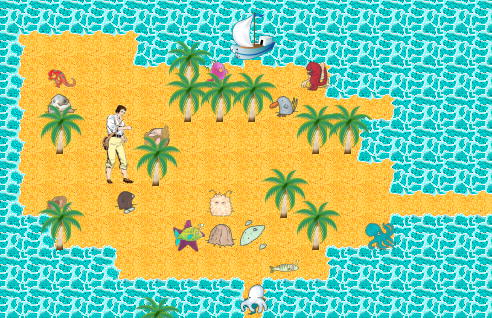 The next slides introduce you to the classes you use and talk about various issues
Will require a lot of thought, pondering. Cannot be done at last minute. Start thinking about it now and work on it
4
[Speaker Notes: We don’t provide code. Instead, we give you the specifications. To get you used to working with specifications.]
Naturalist on an island
We give only .class files (except one Java source file) and the API specifications of the .class files. You don’t look at our code; you program based on the specifications.
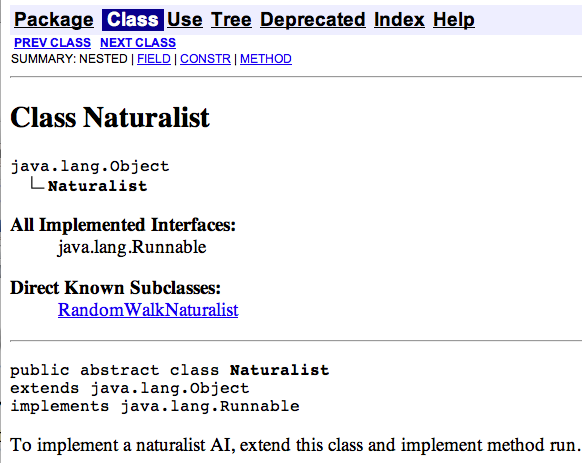 Next slides introduce you to classes and talk about various issues
5
[Speaker Notes: They get only .class files. Our specifications of the classes and methods are good enough to understand what each class is for and how
to use each method. Their specifications of methods should be just as good!]
Write a subclass of Class Naturalist
You write one Java file, a subclass of abstract class Naturalist. You choose the name of the subclass.
Override method run()
Calling Simulator.main(String[] args) runs the program. It sets up the island and everything and then calls this method run(). 
When run() starts, the “current location” of the naturalist is the ship, and your method run() will move the navigator around, taking notes, collecting animals.
Class Node contains information about a node of the graph. We talk about it later.
6
[Speaker Notes: They write a subclass of abstract class Naturalist. The two major class that are used in writing the program are Naturalist and Node.]
Major methods in Naturalist for traversing graph
getLocation(): Return the Node that describes the current location (where the naturalist is) 
getExits(): Return an array of nodes the naturalist can move to from the current location
moveTo(Node d): Move the current location to d (so the naturalist moves to d). d must be adjacent to the current location (it must be in getExits)
Class Node has:
isShip(): true iff this node is the ship
isAdjacent(Node n): true iff this node is adjacent to n
Naturalist, when visiting a node for first time, sees only local information!
7
[Speaker Notes: A naturalist visiting a node for the first time sees only the nodes that can be moved to. Very local information! So the naturalist is going to have to take notes –save information in variables somewhere– so that after visiting everything and returning to the ship, the naturalist can look at notes and do calculations to make later trips around the island to collect animals more efficient.]
Where can Naturalist save information?
1. You can use whatever fields you want in your subclass of Naturalist, to save information about the graph.
2. Class Node has these two methods:

public <T> void getUserData()
public <T> void setUserData(T data)
You can define your own class, here, call it D (but name it something better), and store an object of class D in a node and, later, when needed, retrieve it. Make this a nested class of your Naturalist subclass
8
[Speaker Notes: There are two ways of saving information: in fields (static or non-static) and in each node, using the two methods.]
Other methods in class Node
toString():  string representation of this Node: (x, y)
The methods shown below don’t seem useful, unless we think of the graph as a real map instead of a graph and use the information to move animals around.

getX(), getY(): x- and y-coordinates of this node

compareTo(Node n): an int <0 , 0, or > 0 depending on
              lexicographic order of this Node’s and n’s (x, y)               coordinates
9
Naturalist methods dealing with animals
The naturalist can look at, pick up, and drop animals at the current location. Here are methods dealing with animals.
collect(String n): Pick up animal n. Do it only if animal n is at the current location
listAnimalsPresent(): Return object of type Collection<String> containing the names of animals at the current location.
Collection<String> animals= listAnimalsPresent();
for (String s : animals) {
      collect(s);
}
How to pick up animals.
But don’t pick up more animals than can be carried!
10
[Speaker Notes: Make sure the students understands how to collect an animal. I tried it in other ways, and only this way worked well.
But be sure they know that they shouldn’t pick up an animal if the naturalist already is at capacity –next slide.]
Naturalist field dealing with animals
public final static int MAX_ANIMAL_CAPACITY= 3;

Don’t hard-code “3” into your program!
11
Other Naturalist methods
getNodeCount(): Return the number of nodes in this map. We don’t use this. We are interested only in reachable nodes, the ones the naturalist can visit. This could include water, trees, other obstacles, etc., which the naturalist doesn’t visit.
getRandom(): Return an object of class java.util.Random. This is a random number generator, used to build the map.
12
Run() in RandomeWalkNaturalist
public void run() {
	 while (true) { 
	     Node[] exits= getExits();  // List of adjacent nodes
	     // Pick a random node and move there
	     Random rng= getRandom();  // get random number generator
		 Node c= exits[rng.nextInt(exits.length)];
		 moveTo(c);
		// If there are any animals at this location, pick them up
		for (String animalName : listAnimalsPresent()) {  
				try {	collect(animalName);
				} catch (CapacityExceededException e) {
					dropAll(); // Out of space! Drop everything, try again
					collect(animalName);
				}
		}
		// If anything being carried, drop it with 50% probability
	    if (getInventory().size() > 0 && rng.nextBoolean()) 
				dropAll();
   } 
}
13
[Speaker Notes: The random-walk naturalist just wanders aimlessly around. Used just to show them how to move to a new location, pick up animals.
Tell them about class Random and how it is used here to get a random integer and a random boolean]
Arguments to Simulator.main
Class Simulator.main(String args) is called to start execution of the program. In Arguments field of the Run Configuration window put a list of arguments, all on one line, separated by spaces, as follows –only first one is needed, others are optional
The name of your subclass of class Naturalist
--map=mapfile.txt  Use this to load a map file, which gives                                the format of the map. We may explain                                this later, but don’t count on it
--headless                Run without a GUI
--seed=N                 Use N as the seed for the random                                 number generator
14
[Speaker Notes: When they think they are done, the students may want to try their program with different seeds (and thus with different maps/graphs). They can turn off the GUI to make the run go faster.

Demonstrate all these options using Eclipse, so the students see this being done. Show them an execution with the –headless option. Then show them two runs with different seeds and with the GUI showing, so they see that the map Is different.]